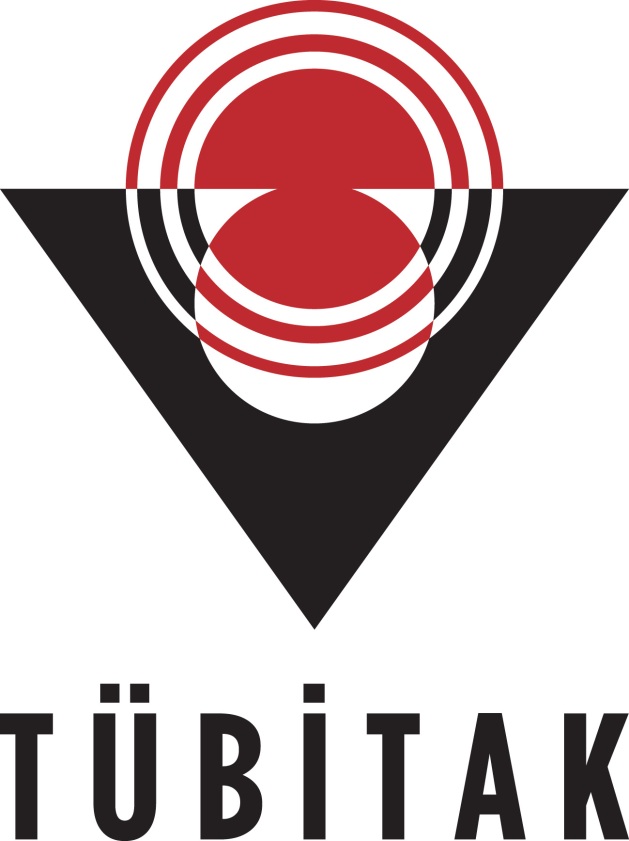 TÜBİTAK DESTEKLERİ
Destek Türleri-1
Bilim ve Toplum
4007 - Bilim Şenliği Destekleme Programı
4003 - Bilim Merkezi Kurulması Destek Programı
4004 - Doğa Eğitimi ve Bilim Okulları
4005 - Bilim ve Toplum Yenilikçi Eğitim Uygulamaları
4006 - TÜBİTAK Bilim Fuarları Destekleme Programı
5000 - Dijital İçerikli Açık Ders Kaynakları Destekleme Programı
Destek Türleri-2
Bilimsel Etkinlik
2229 - Bilimsel Eğitim Etkinliklerini Destekleme Programı
2223-C - Çok Katılımlı Uluslararası Etkinlik Düzenleme Desteği
2223-D - İşbirliği ve Öncelikli Alanlarla İlgili Etkinlik Düzenleme Desteği
2237 - Proje Eğitimi Etkinliklerini Destekleme Programı
2223-B - Yurt İçi Bilimsel Etkinlik Düzenleme Desteği
4006 - TÜBİTAK Bilim Fuarları Destekleme Programı
Milli Eğitim Bakanlığı ile TÜBİTAK arasında 08/09/2015 tarihinde imzalanan ve "TÜBİTAK Tarafından Desteklenen Bilim Fuarlarına Dair İşbirliği Protokolü" kapsamında yer alan "MEB'e bağlı okulların değişik kademelerinde eğitim ve öğretimlerine devam eden öğrencilerde bilim kültürünün gelişmesi" amacıyla 4006 Bilim Fuarları Destekleme Programı 2015-2016 dönemi çağrısı açılmıştır. 
Başvurular 12 Ekim 2015 – 4 Aralık 2015  tarihleri arasında http://bilimiz.tubitak.gov.tr adresi üzerinden alınacaktır.
5-12. sınıflar arasında eğitim öğretim hizmeti veren okulların ve BİLSEM’lerin başvurusu kabul edilmektedir.
TÜBİTAK Bilim Fuarları, 2015-2016 Eğitim-Öğretim yılı için 7 Mart– 3 Haziran 2016  tarihleri arasında minimum 15-25 proje ile fuar sergisi gerçekleştirilecektir. 
2015-2016 eğitim öğretim yılı 4006 TÜBİTAK Bilim Fuarları çağrısında desteklenecek okullar ve BİLSEMler, proje yürütücüsünün çağrıya başvuru sırası ve il kotası göz önüne alınarak, 4006 çağrısının bütçesine göre daha sonra belirlenecektir. Başvuru sırası, sistemdeki başvuru gün/saat/dakika/saniye bilgisi verilerinden belirlenecek olup, öncelik ilk başvuru sahiplerine verilecektir.
Destek tutarı 5000 TL dir. Ayrıca öğretmenlerimiz çalışmaları kapsamında egzersiz ücreti alabileceklerdir.
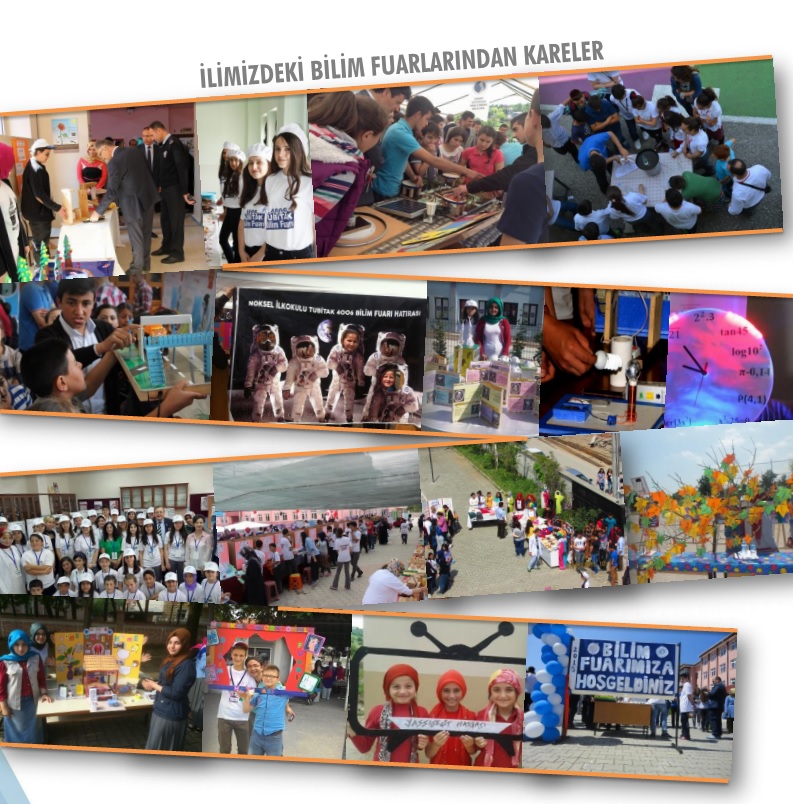 4004 - Doğa Eğitimi ve Bilim Okulları
4004 Bilim ve Toplum Projeleri, bilginin toplum ile buluşturulmasını ve yaygınlaştırılmasını, bunu yaparken de bilginin mümkün olduğunca görselleştirilerek, etkileşimli uygulamalarla anlaşılır bir biçimde aktarılmasını amaçlar. Bu projelerde; katılımcılara olabildiğince fazla bilgi aktarılması değil, katılımcıların basit bilimsel olguları fark etmeleri sağlanarak, merak duygularının, araştırma, sorgulama ve öğrenme isteklerinin tetiklenmesi amaçlanır.
Doğa, bilim ve teknoloji konularında farkındalık yaratmak amacıyla hedef kitlenin bilimsel konu, kavram ve süreçleri gözlem ve uygulamalarla anlamasına ve anlamlandırmasına imkan sağlayan ve belirli bir program dahilinde gerçekleştirilen etkinlikler, konaklamalı veya konaklamasız eğitim programlarıdır.
Doğa Bilimleri: Matematik ve Bilgisayar Bilimleri, Ekoloji ve Çevre, Havacılık, Astronomi ve Uzay Bilimleri, Fizik, Kimya, Jeoloji, Jeofizik, Meteoroloji, Deniz Bilimleri, Biyoloji, Genetik vb. 
Mühendislik ve Teknoloji Alanları 
Tıbbi Bilimler 
Tarımsal Bilimler: Ziraat, Ormancılık, Bahçecilik, Veterinerlik vb. 
Sosyal Bilimler: Psikoloji, Ekonomi, Eğitim Bilimleri, Spor Bilimleri, Antropoloji, Coğrafya, Şehir Planlaması ve Kırsal Planlama, Yönetim, Hukuk, Dilbilim, Sosyoloji vb. 
Beşeri Bilimler: Tarih, Arkeoloji, Felsefe, Sanat Tarihi, Müzik vb.

Yürütücü olmanın koşulu; En az tezli yüksek lisans derecesine sahip olmak ve bir üniversitede veya kamu kurum/kuruluşunda tam zamanlı personel kadrosunda olmaktır.

Bilim ve Toplum Projeleri destek üst limiti, Proje Teşvik İkramiyesi ve Kurum Hissesi hariç 120.000 TL (KDV dahil) olarak belirlenmiştir.
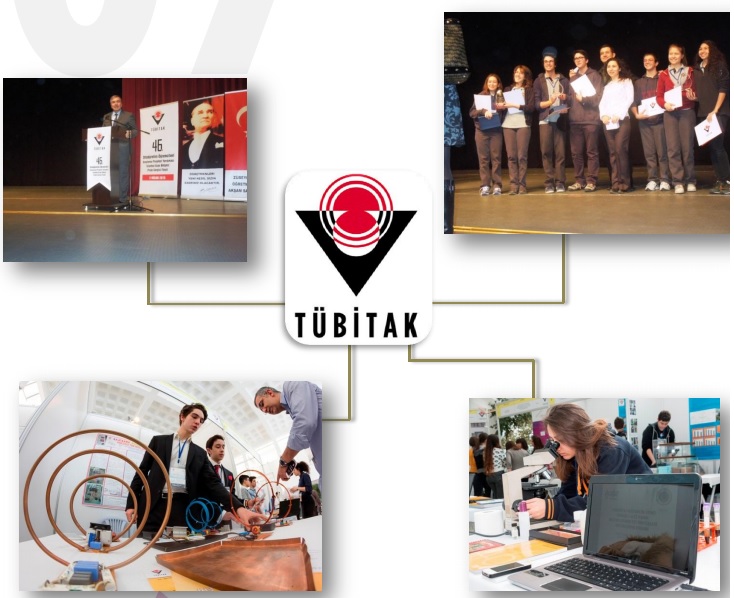 4005 - Bilim ve Toplum Yenilikçi Eğitim Uygulamaları
4005 kodlu çağrı programı öğretmenlere/akademisyenlere; öğrencilerde ve toplumda bilime ve bilimsel konulara ilişkin olumlu tutum geliştirilmesi amacıyla, kendi branşlarına ve genel olarak öğretmenlik mesleğine özgü yenilikçi yaklaşım, strateji, yöntem ve tekniklerin etkileşimli olarak kazandırılmasını amaçlar.
Doğa Bilimleri: Ekoloji ve Çevre, Havacılık, Astronomi ve Uzay Bilimleri, Fizik, Kimya, Jeoloji, Jeofizik, Meteoroloji, Deniz Bilimleri, Biyoloji, Genetik vb. 
Mühendislik ve Teknoloji Alanları, 
Matematik ve Bilgisayar Bilimleri, 
Tıbbi Bilimler 
Tarımsal Bilimler: Ziraat, Ormancılık, Bahçecilik, Veterinerlik vb.
Sosyal Bilimler: Psikoloji, Ekonomi, Eğitim Bilimleri, Spor Bilimleri, Antropoloji, Coğrafya, Şehir Planlaması ve Kırsal Planlama, Yönetim, Hukuk, Dilbilim, Sosyoloji vb. 
Beşeri Bilimler: Tarih, Arkeoloji, Felsefe, Sanat Tarihi, Müzik vb
Bilim ve Toplum Projeleri destek üst limiti, Proje Teşvik İkramiyesi ve Kurum Hissesi hariç 120.000 TL (KDV dâhil) olarak belirlenmiştir.
4007 - Bilim Şenliği Destekleme Programı
4007 Bilim Şenliği Destekleme Programı, bilim iletişiminin sağlanması, bilimsel bilginin geniş toplum kitlelerine ulaştırılması ve bilim-teknoloji arasındaki etkileşimin kavratılması için sergi, sahne şovları, gösteri, atölye/laboratuvar çalışmaları, tematik bilim oyunları, yarışmalar, söyleşiler vb. etkinlikler yoluyla katılımcıların temel bilimsel olguları fark etmelerinin sağlanması, merak duygularının, araştırma, sorgulama ve öğrenme isteklerinin tetiklenmesini amaçlar. 
Doğa Bilimleri
Mühendislik ve Teknoloji Alanları
Tıbbi Bilimler
Tarımsal Bilimler
Sosyal ve Beşeri Bilimler
Bilim Şenlikleri toplumun geneline hitap edebilen organizasyonlardır.
Bilim Şenlikleri Destekleme Programı destek üst limiti 100.000 TL (KDV dahil) olarak belirlenmiştir
2223-B - Yurt İçi Bilimsel Etkinlik Düzenleme Desteği
Üst düzeyde özgün bilimsel yeniliklerin ilk kez açıklandığı, katılımcıların karşılıklı olarak bilgi alışverişinde bulunduğu tartışmalı etkinlikler. (Kongre, sempozyum, kolokyum, çalıştay vb.)
Programa başvurunun, etkinliğin Düzenleme Kurulu’nda yer alan, yurtiçinde ikamet eden ve çalışan en az doktora eğitimini tamamlamış etkinlik yürütücüsü tarafından yapılması,
Düzenlenen etkinliğin alanında güncel ve ileri bilgileri kapsaması,
Etkinliğin en az 100 katılımcı ile gerçekleştirilecek olması, (Etkinlik tamamlandıktan sonra gerçekleşen katılımcı sayısının 100'ün altında kalması durumunda TÜBİTAK tarafından verilmiş olan desteğin tamamı iptal edilecektir.)
Destek üst limitleri aşağıda belirtilen tüm destek kalemleri için toplam:  20.000 TL
İletişim
Sakarya İl Milli Eğitim Müdürlüğü Ar-Ge Birimi Projeler Ekibi 
Camili mah. Resmi Daireler Kampüsü B Blok 
Adapazarı / SAKARYA
Web	: sakaryaarge.meb.gov.tr
E-Posta: projelerekibi54@meb.gov.tr
	projelerekibi54@gmail.com 
Tel	 :0.264.2513614 – 1219 – 1228 

Çağatay ÖZKAN 	: 0505 728 69 10

Şafak ÇAM 		: 0534 290 96 04
Seher YUMRUTEPE 	: 0533 326 87 85